Cocoa keys
Samuel,Dora,Kate Jago
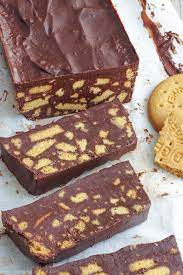 Choco Yum Yums!
Rich Tea Biscuits
Butter
Honey
Milk chocolate 
Rasberries?
Our market research
We are making a sweet snack for the price of 75p each!
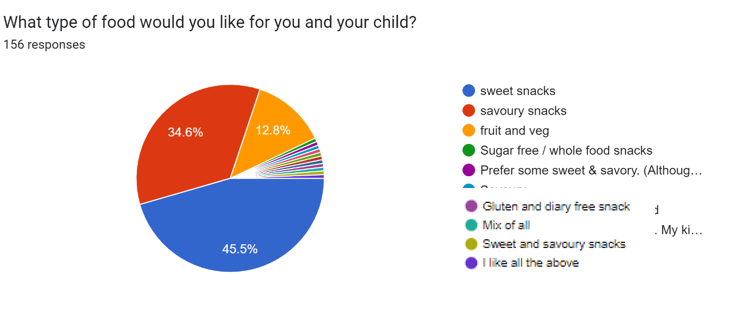 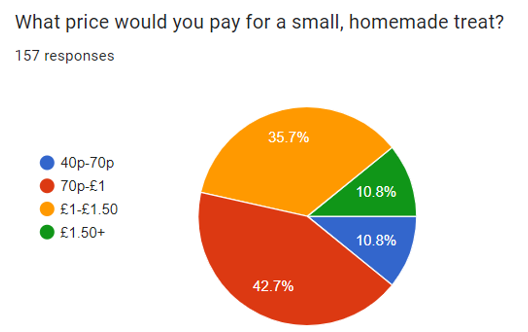 Sales and profits
Cost=75p
We predict that we will make a £4 profit!
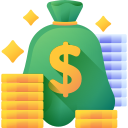 THANK YOU FOR LISTENING